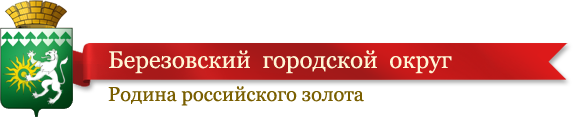 Исполнение бюджета
Березовского городского округа 
за 2017 год
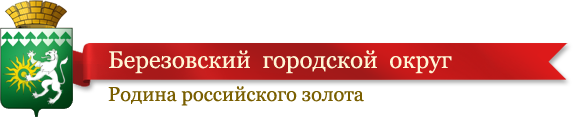 Структура бюджетаБерезовского городского округа, млн. руб.
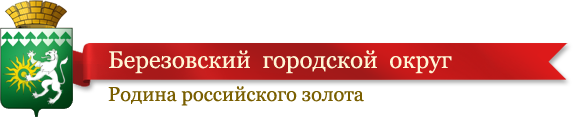 Исполнение доходов за 2017 год, млн. руб.
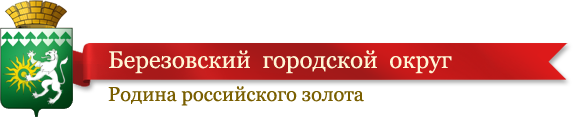 Динамика исполнения, млн. руб.
Всего доходов        2120,5             2217,8
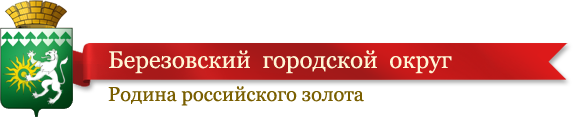 Структура налоговых доходов за 2017 год, млн. руб.
Всего доходов: 173,6 млн. руб.
Всего налоговых доходов 744,4 млн. руб.
Динамика основных налоговых доходов, млн. руб.
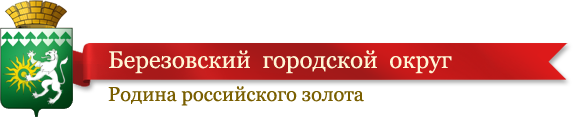 Структура неналоговых доходов за 2017 год,
млн. руб.
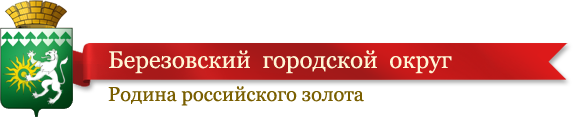 Всего неналоговых 
доходов: 275,3 млн. руб.
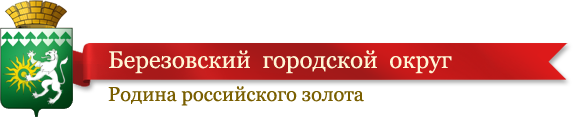 Динамика основных неналоговых доходов, млн. руб.
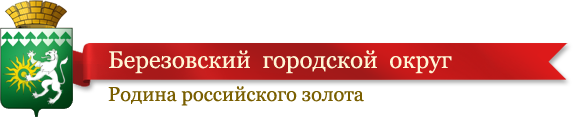 Основные налогоплательщики 2017 года
Исполнение расходов за 2017 год, млн. руб.
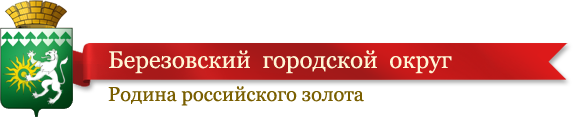 96,3%
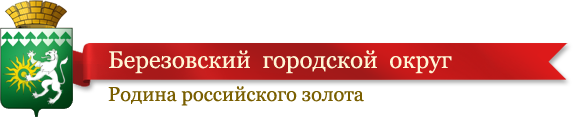 Структура основных расходов бюджета БГО за 2017 год
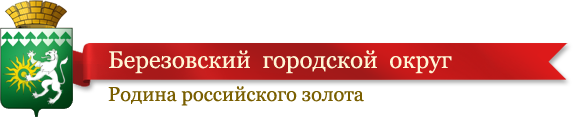 Динамика исполнения расходной части бюджета в функциональном разрезе, млн. руб.
Динамика исполнения бюджета  по 
главным распорядителям бюджетных средств, млн.руб.
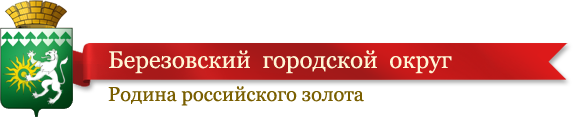 Расходы бюджета Березовского городского округа за 2017 год
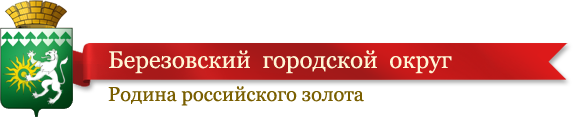 119,1 млн.рублей на общегосударственные вопросы
Расходы бюджета Березовского городского округа за 2017 год
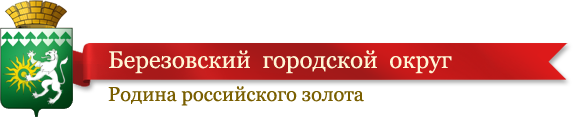 110,7 млн.рублей на национальную безопасность и  правоохранительную деятельность
Расходы бюджета Березовского городского округа за 2017 год
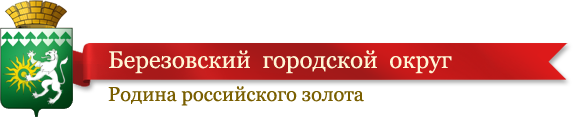 79,8 млн.рублей на финансирование отраслей национальной экономики
Расходы бюджета Березовского городского округа за 2017 год
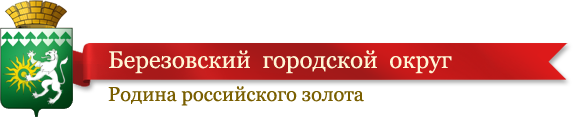 356,8 млн.рублей на 
жилищно-коммунальное хозяйство
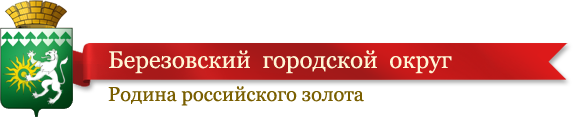 Расходы бюджета Березовского городского округа за 2017 год
0,7 млн.рублей на охрану окружающей среды
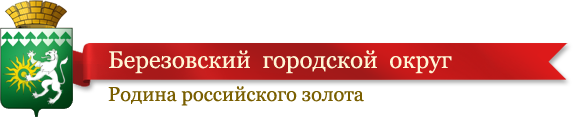 Расходы бюджета Березовского городского округа за 2017 год
1237,4 млн.рублей на финансирование образования
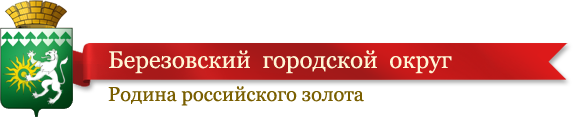 Расходы бюджета Березовского городского округа за 2017 год
98,0 млн.рублей на культуру, кинематографию
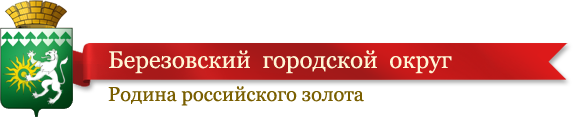 Расходы бюджета Березовского городского округа за 2017 год
192,3 млн.рублей на финансирование 
социальной политики
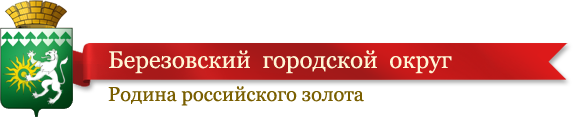 Расходы бюджета Березовского городского округа за 2017 год
67,2 млн.рублей на физическую культуру и спорт
0,3 млн.рублей на обслуживание государственного   и муниципального долга
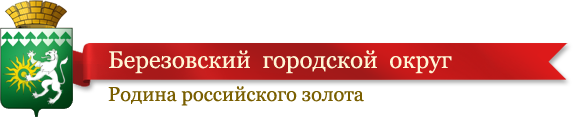 Расходы бюджета Березовского городского округа за 2017 год
2,2 млн.рублей   на средства массовой информации
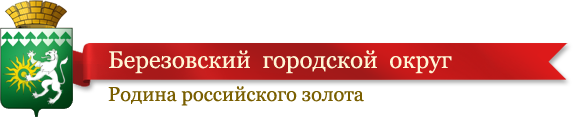 Муниципальный долг БГО (млн.руб.)

На 01.01.2017г. – 47,7			На 01.01.2018 – 50,0
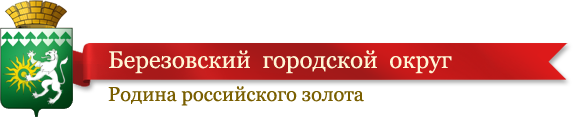 Контактная информация 
для граждан
Брошюра Бюджет для граждан
По исполнению бюджета Березовского городского округа за 2017 год

Над проектом работали:
специалисты Управления финансов Березовского городского округа,
специалисты отдела экономики и прогнозирования Администрации Березовского городского округа

Адрес: 
623701, Свердловская область, г. Березовский, ул.Театральная, 9
Телефоны:4-30-65, 4-30-73, 4-31-93
Интернет-сайт: березовский.рф

Режим работы:
Понедельник-четверг с 8:45 до 18:00 часов,
Пятница с 8:45 до 16:45 часов